Good Morning
&
Welcome
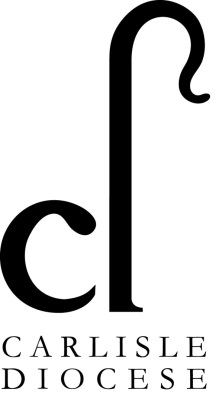 July 2019
As president, you can get all kinds of advice from all kinds of people. But at the end of the day, when it comes time to make that decision, as president, all you have to guide you are your values and your vision and the life experiences that make you who you are.
Michelle Obama
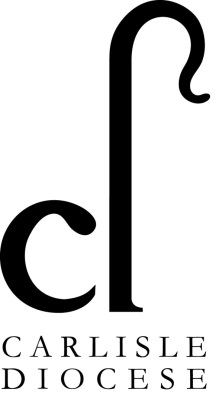 July 2019
‘Ethos Enhancing Outcomes’ – Bringing the Vision Alive as Governors

Andy Wolfe 
Deputy Chief Education Officer 
(Leadership Development)
Church of England
@mrawolfe

4 July 2019
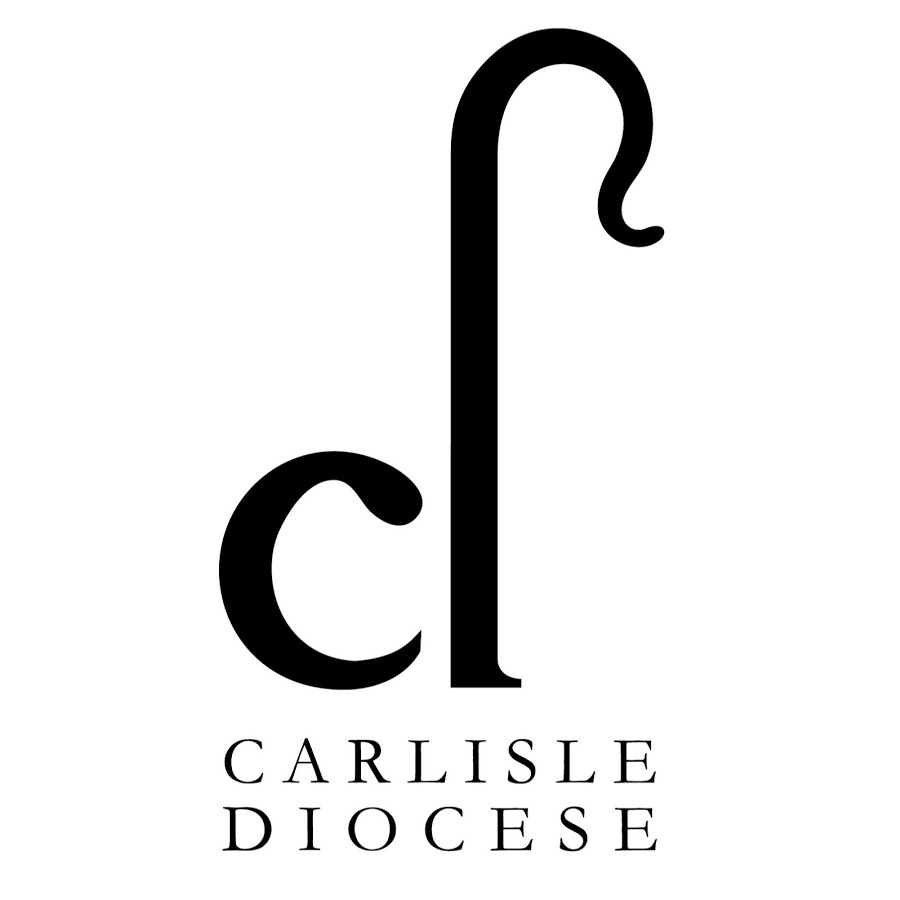 It’s an actual choice
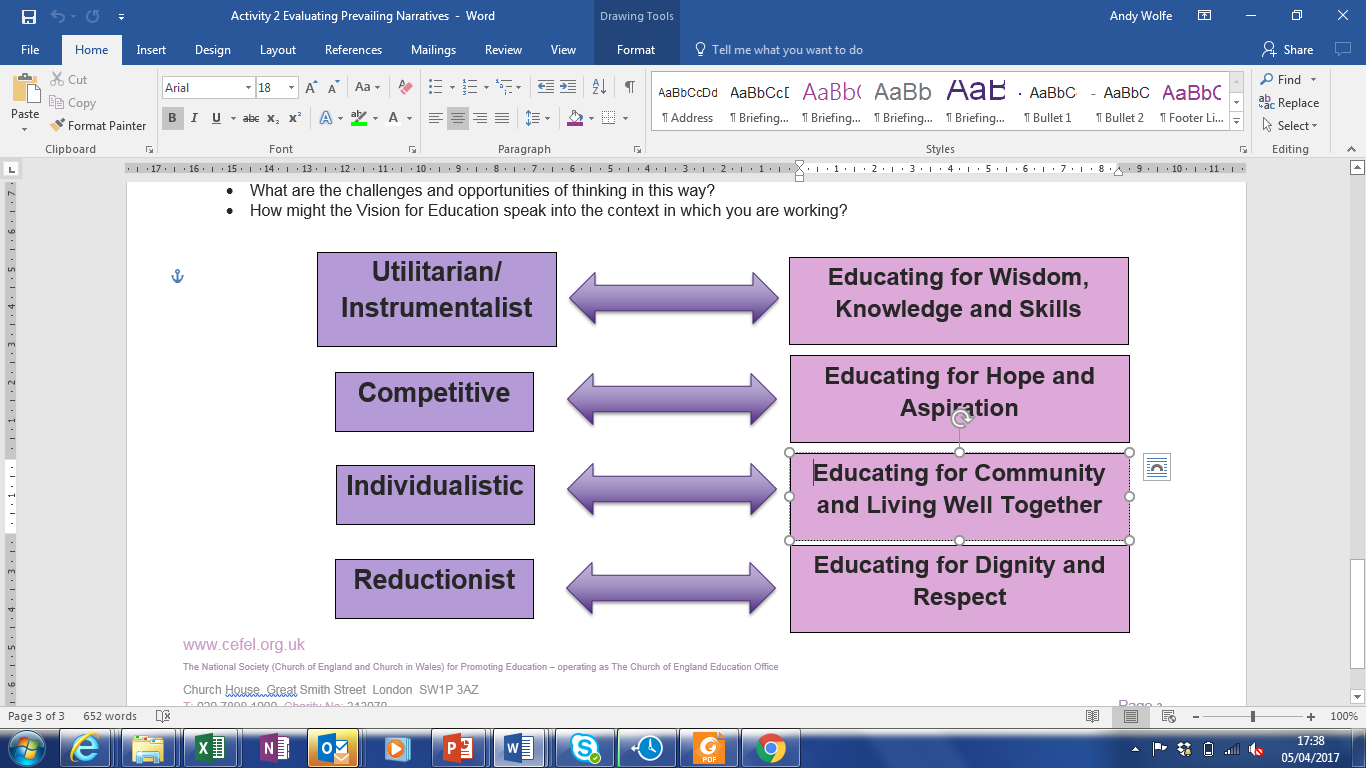 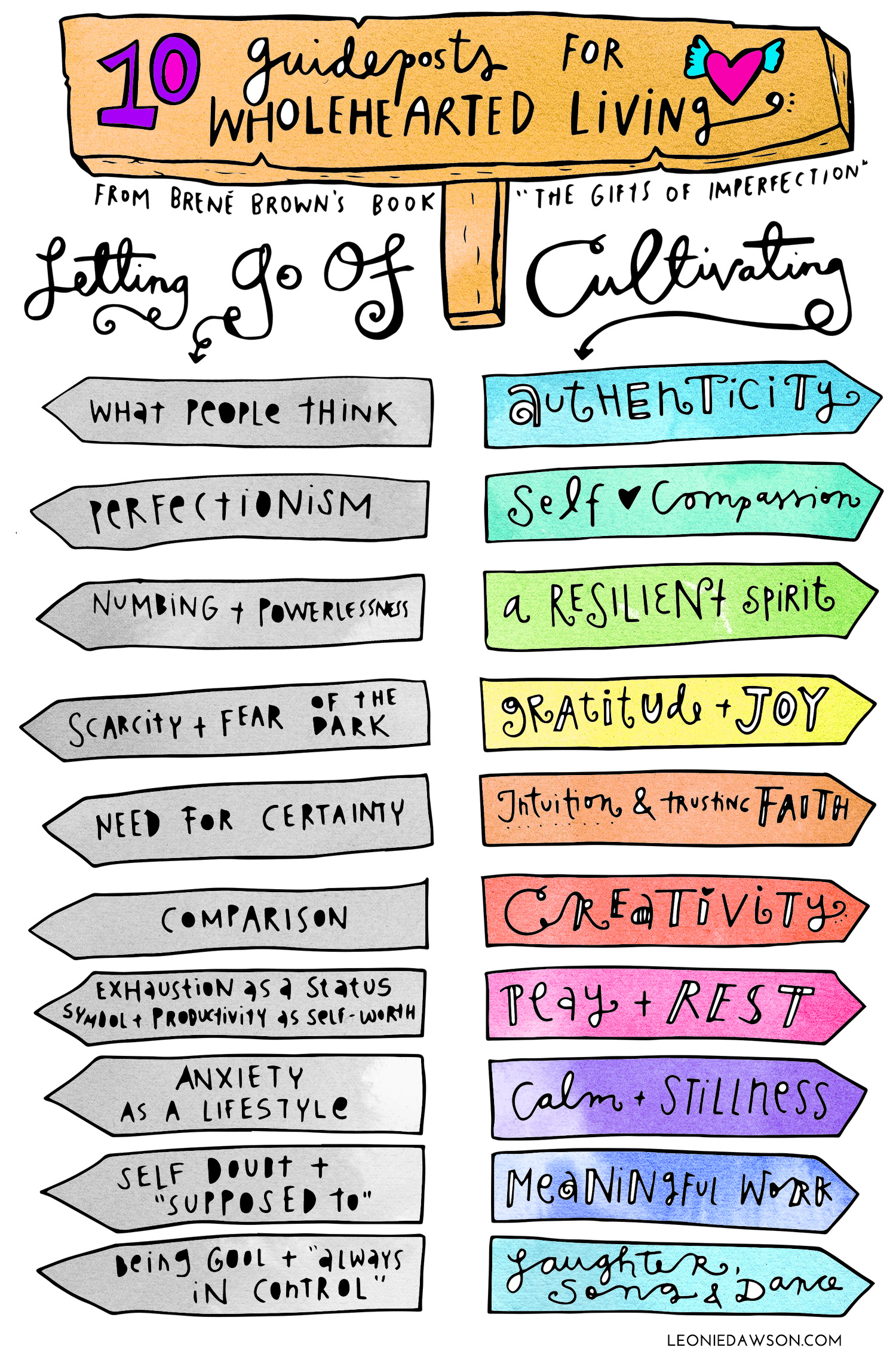 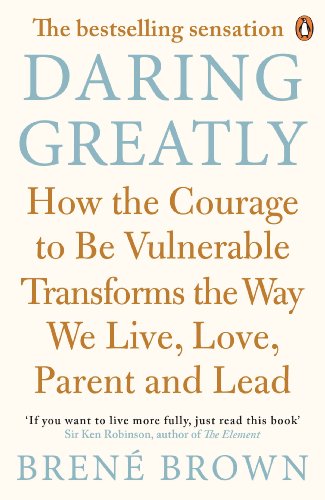 Brene Brown, ‘Daring Greatly’
[Speaker Notes: 3 minutes
When we focus on daring to develop our character strengths we choose a LIFE GIVING path and allow others to do the same. You are a role model, permission giver, you set the tone of your school, and YOUR EMOTIONAL WELLBEING IMPACTS EVERYBODY ELSE. 

Brene Brown , in her book Daring Greatly, talks about being courageous enough to let go of preoccupations which get in they way of leading with authenticity and instead cultivating character strengths and practices which enable you to live, learn, and lead.. 

Note some of the paradoxes on the slide and acknowledge that we will all have different acheles heals..]
It reflects our understanding of God
It’s an actual choice
It shapes our choices
It is revealed in our most challenging circumstances
It changes the way we see each other
“A Christian understanding of resilience is more than simply bouncing back, grit, toughness or ‘stickability’. In our most challenging or painful times, God is at work in us, both as individuals and teams – guiding, strengthening, refining and re-focusing us – as his Holy Spirit helps us to build our character, be filled with hope and to thus bounce back stronger.”
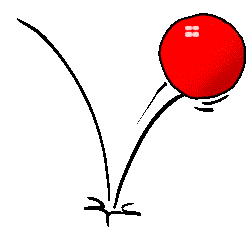 And when we struggle…

Richard Rohr, ‘Falling Upward’ (2012)
“The human ego prefers anything, just about anything, to failing…It is not that suffering or failure might  happen, or that it will only happen to you if you are bad (which is what religious people often think), or that it will happen to the unfortunate, or to a few in other places, or that you can somehow by cleverness or righteousness avoid it. No, it will happen, and to you…!”
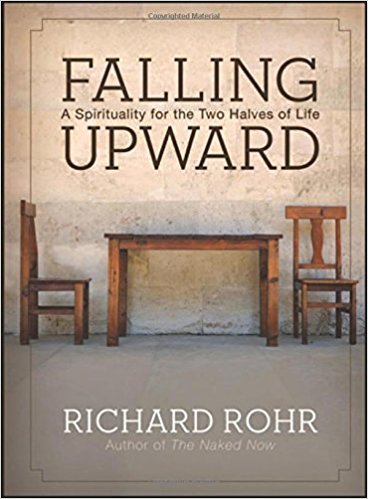 [Speaker Notes: 3 mins
But for all of us there will be genuine areas of weakness also. Areas where we struggle as leaders. Perhaps in building relationships with certain team members. Or coping with stress- work/life balance, some of us in this room will be doubting our ability to be a head and thinking ‘why did I think I could do this’, some of us have blind spots around self organisation, or maybe staying calm in a crisis, some of us micromanage other people and make them feel less confident than they usually feel when they are around us… we be aware that we are not always kind and compassionate…


In this recommended book, Richard Rohr a Franciscan monk discusses how there is nothing our human egos like less than failure. However, the reality is that we will ALL fail.]
And when we struggle… 

Richard Rohr, ‘Falling Upward’ (2012)
“…Losing, failing, falling, sin and the suffering that comes from those experiences – all of this is a necessary and even good part of the human journey…

It takes a foundational trust to fall or to fail – and not fall apart. Faith alone holds you while you stand waiting and hoping and trusting.”
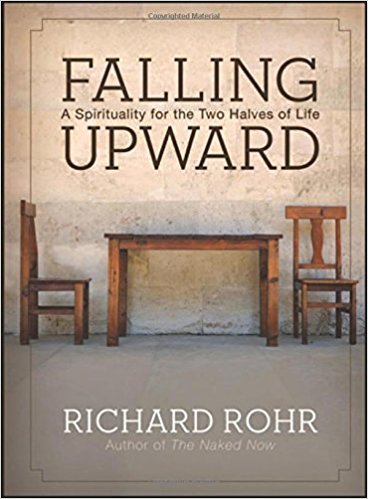 [Speaker Notes: And it is at these points that we often experience the feeling of trusting God (if we have faith), or if we don’t have faith in God we may experience a sense of perspective and acceptance, a sense of ‘I accept this is happening and I have hope that all will be well’.]
“And we boast in the hope of the glory of God. Not only so, but we also glory in our sufferings, because we know that suffering produces perseverance; 
perseverance, character; and character, hope. And hope does not put us to shame, because God’s love has been poured out into our hearts through the Holy Spirit, who has been given to us.”

(Romans 5.2-5)
[Speaker Notes: To put into perspective..

“A Christian understanding of resilience is more than simply bouncing back, grit, toughness or ‘stickability’. In our most challenging or painful times, God is at work in us, both as individuals and teams – guiding, strengthening, refining and re-focusing us – as his Holy Spirit helps us to build our character, be filled with hope and to thus bounce back stronger.”]
It reflects our understanding of God
It’s an actual choice
It shapes our choices
It is revealed in our most challenging circumstances
It changes the way we see each other
‘Deeply Christian, Serving the Common Good’ – published Autumn 2016
Leadership, Pedagogy and Theology brought together
Clear vision for education for all schools, not just church schools
Educating for life in all its fullness
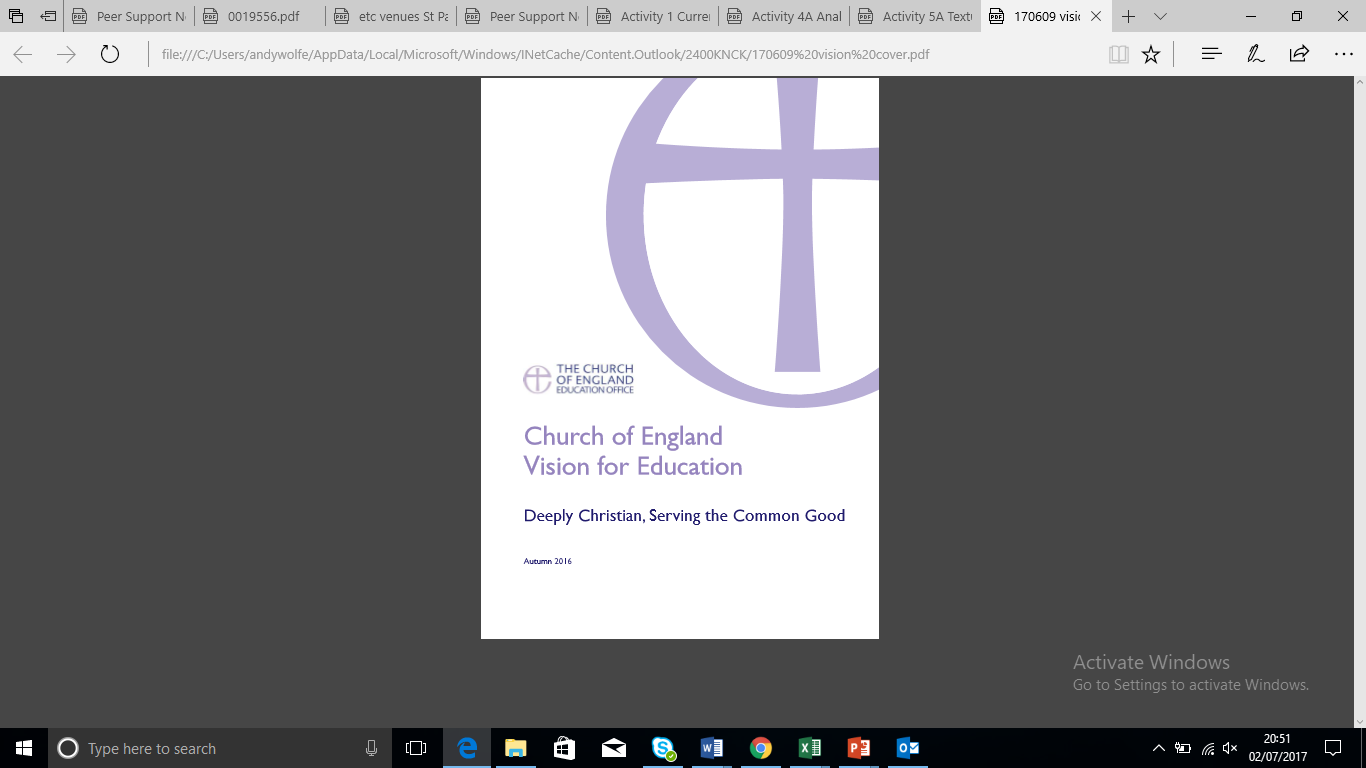 The Church of England Foundation 
for Educational Leadership’s mission is:
Called: 
“Leaders who are called can articulate a strong sense of personal vocation to their role, and demonstrate this through their words, actions and decision making, exemplifying a strong moral purpose, confident vision, and ambitious trajectory of improvement. For some, this sense of vocation will be driven by an established or developing faith commitment. They show integrity, honesty and a deep sense of resilience, underpinned by their personal sense of vocation as a leader.”
[Speaker Notes: 5 minutes

BEFORE GOING TO LUNCH, lets go back to our starting point. 
Take a moment on your own to note down: 
What has struck you during this morning’s session. 
What actions will you take as a consequence 

Share with a partner.]
Connected: 
“Leaders who are connected operate deliberately within communities of practice, positioning themselves within positive relationships that sustain and encourage all parties. They embrace interdependence, demonstrate compassion and embody service to others humbly. They create shared identity within their teams and draw colleagues around a common purpose.”
[Speaker Notes: 5 minutes

BEFORE GOING TO LUNCH, lets go back to our starting point. 
Take a moment on your own to note down: 
What has struck you during this morning’s session. 
What actions will you take as a consequence 

Share with a partner.]
Committed:
“Leaders who are committed exude energy and passion in all they do, inspiring confidence and faithfulness in their teams. They are clear about their purpose and resilient in the face of challenge. They take long-term decisions and not easily swayed by short-term changes of policy or procedure. They articulate a sense of mission in their approach to education to which they draw others, and are committed to the flourishing of their pupils and colleagues.”
[Speaker Notes: 5 minutes

BEFORE GOING TO LUNCH, lets go back to our starting point. 
Take a moment on your own to note down: 
What has struck you during this morning’s session. 
What actions will you take as a consequence 

Share with a partner.]
“If the Vision for Education fails to make and sustain meaningful connections between a school’s ethos and its outcomes, it will become nothing more than a deeply eloquent and well-meaning piece of writing…”
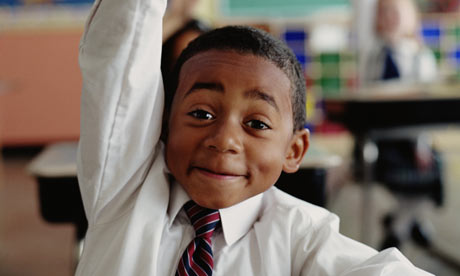 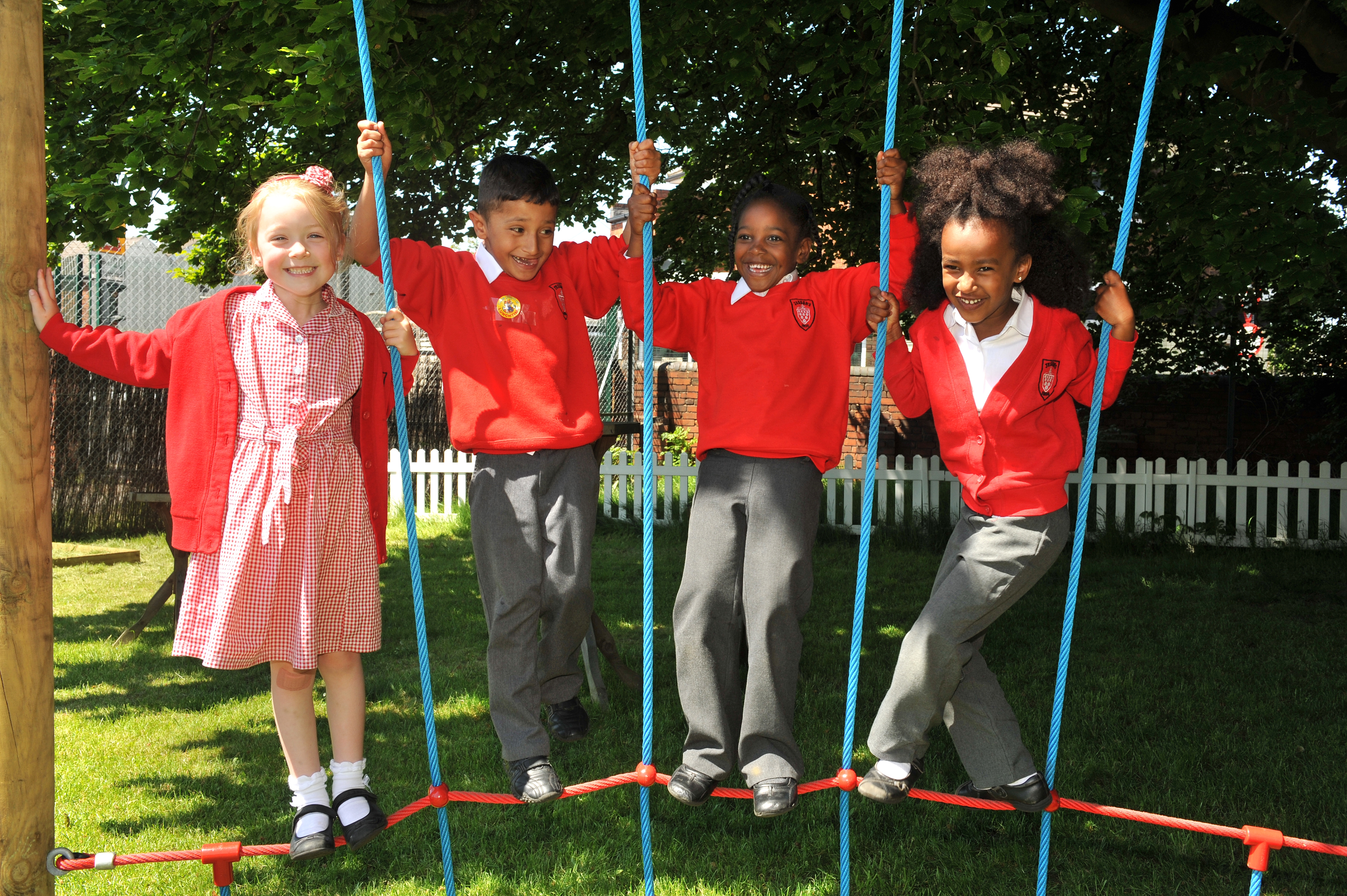 “..It must come off the shelf and be brought to life through leaders evaluating its potential impact on every area of day-to-day school life…”
“…This dynamic and enhancing connection between ethos and outcomes is what we mean by ‘Bringing the Vision Alive.’”
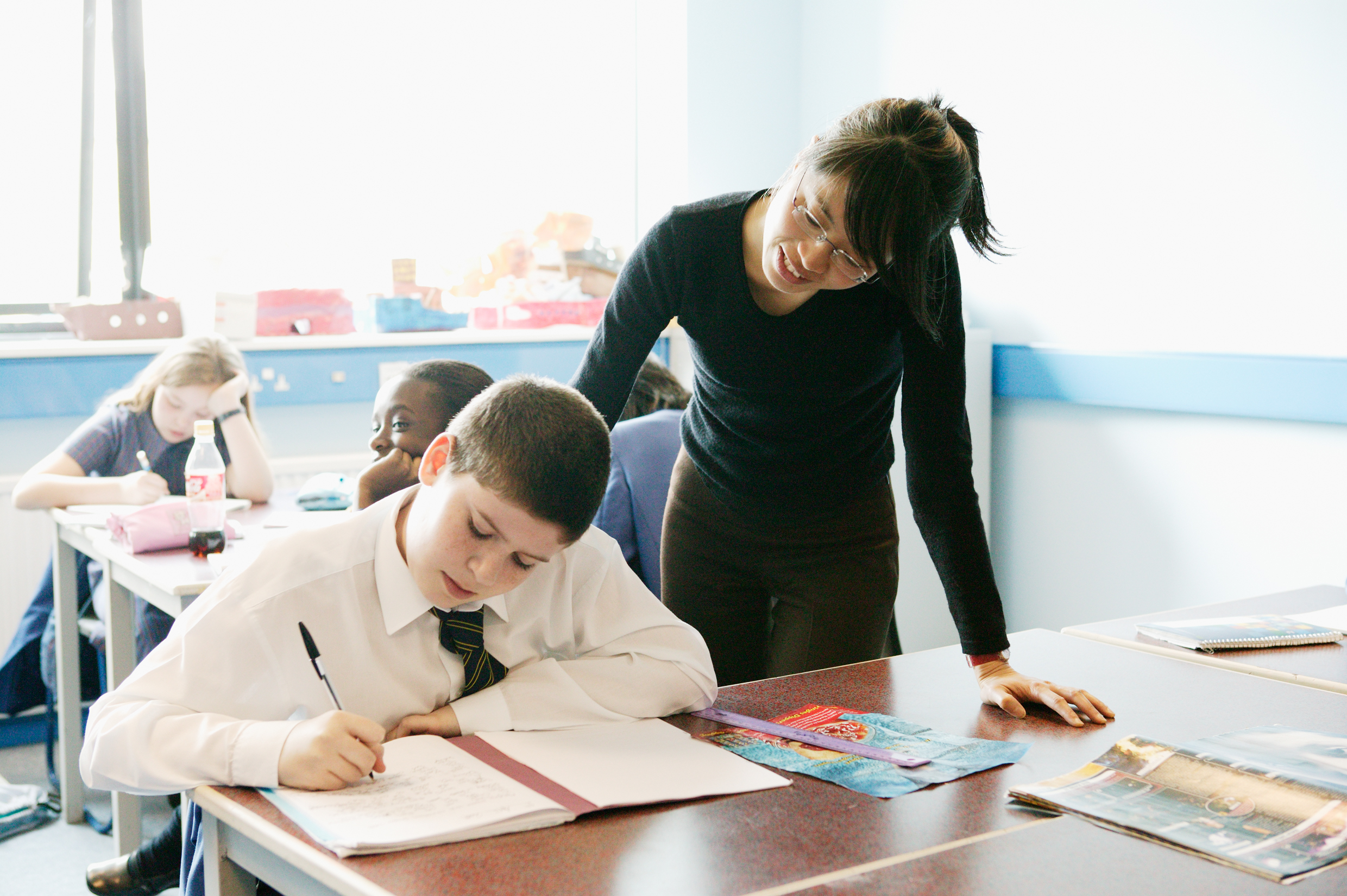 My hope is that the lessons of the Foundation will resonate not just within Anglican schools, but also beyond, supporting improvement right across the system.
One of those lessons, that I certainly hope echoes in schools of all faiths and none, is the Foundation’s affirmation that there should not, indeed cannot, be a trade-off between school ethos and school outcomes.

Amanda Spielman, HMCI, Feb 2018
What outcomes are you trying to improve?
What are the pressures and challenges?
Who defines this journey?
What help could the Vision offer you?
enhancing
ethos
outcomes
How do you define this for your school? 
(in a sentence…)
Where does your ethos come from?
What are the commonalities and differences between us?
What difference does it make to your lived reality?
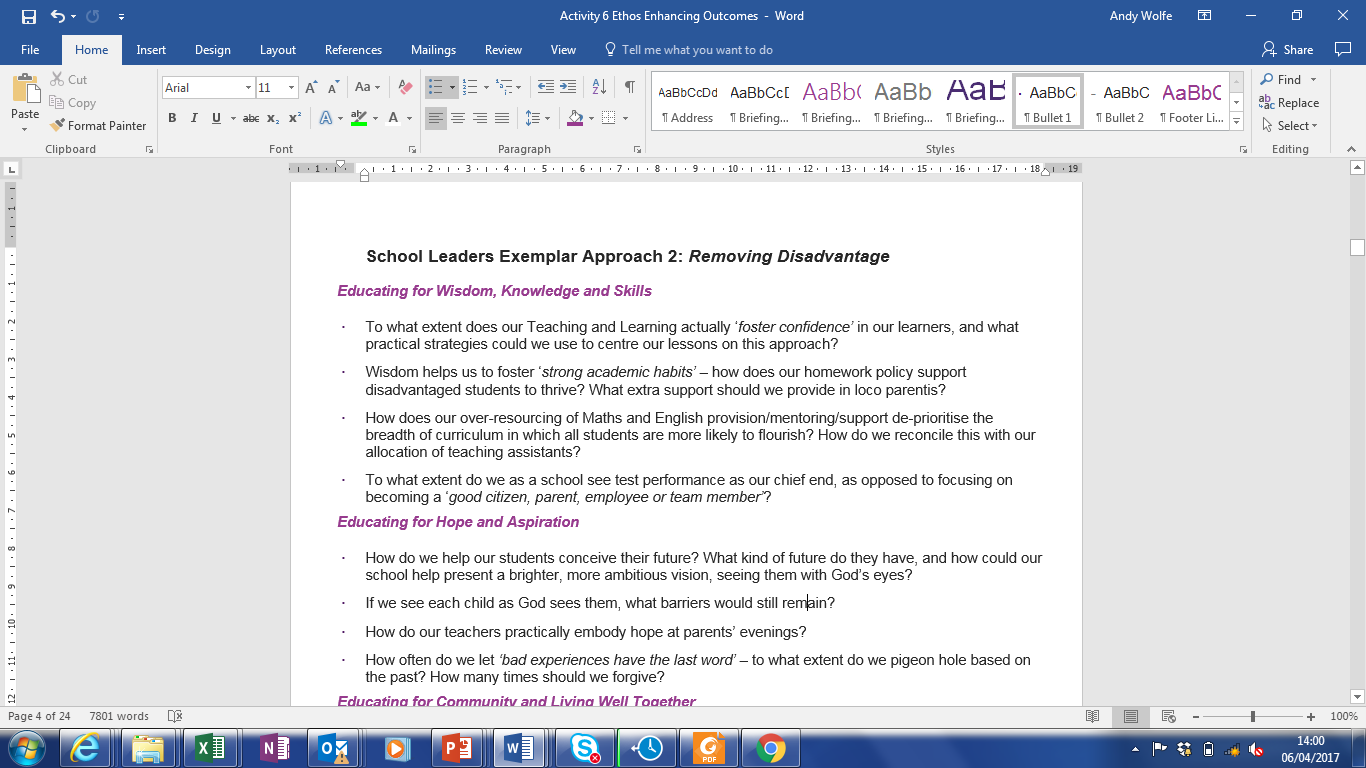 We flourish because of our diversity and relationships
Flourishing Teams
Flourishing Adults
Flourishing Children
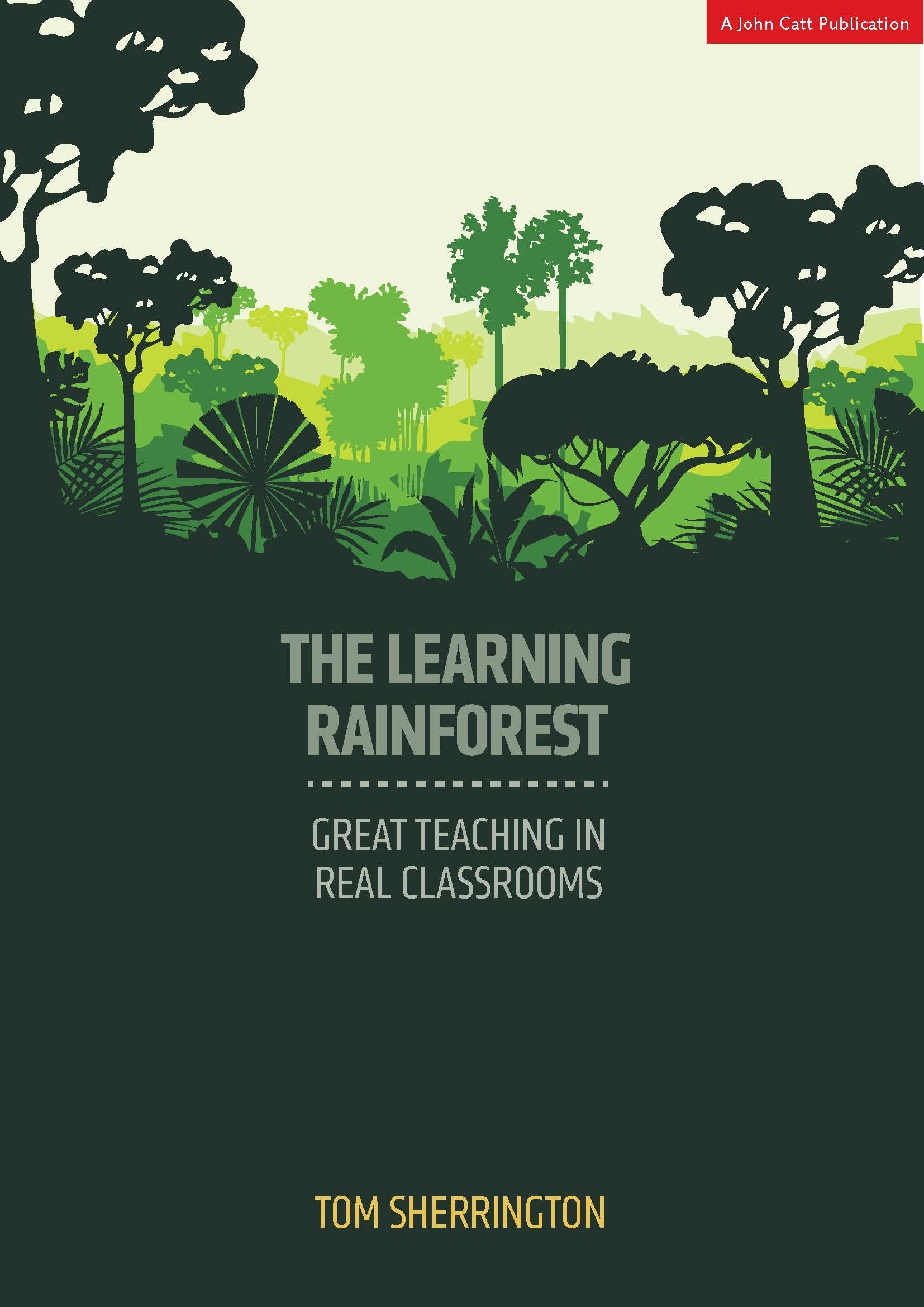 What could this look like for Teaching and Learning?
We flourish because of our diversity and relationships
We flourish at different times and different speeds
Flourishing Teams
Flourishing Adults
Flourishing Children
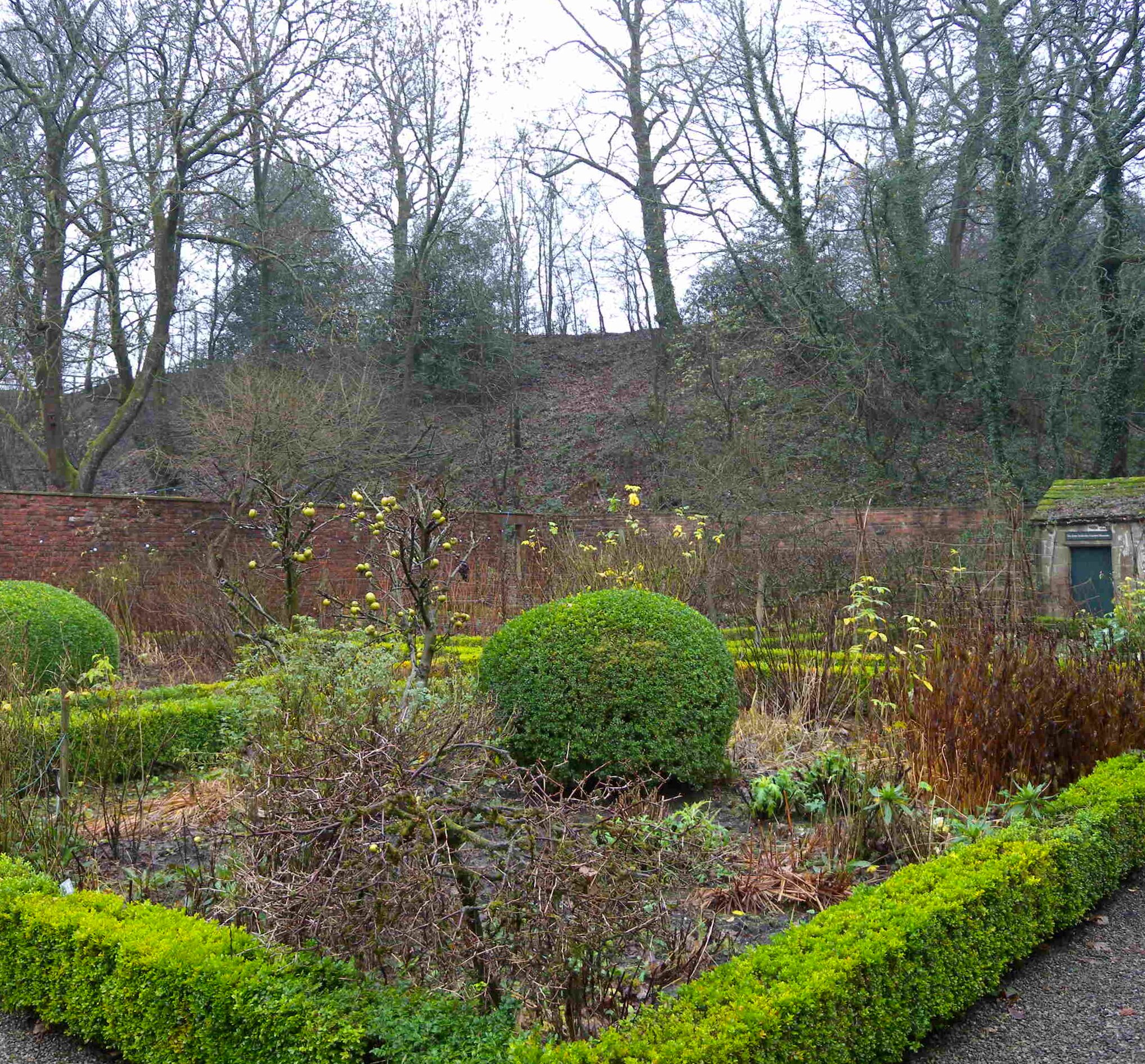 A garden that’s bursting into life…?
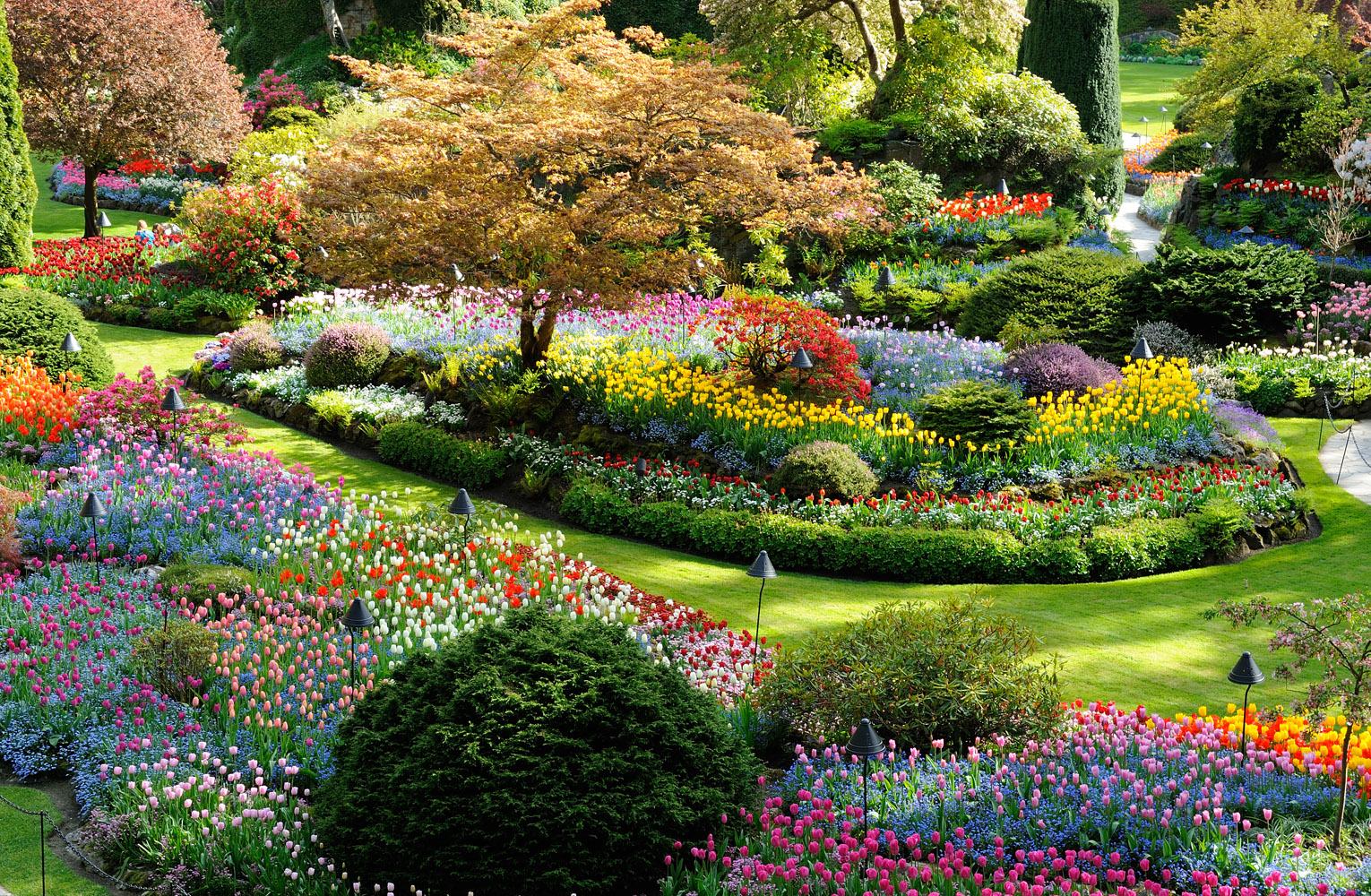 We flourish because of our diversity and relationships
We flourish at different times and different speeds
Flourishing Teams
Flourishing Adults
We flourish when we stop doing things
Flourishing Children
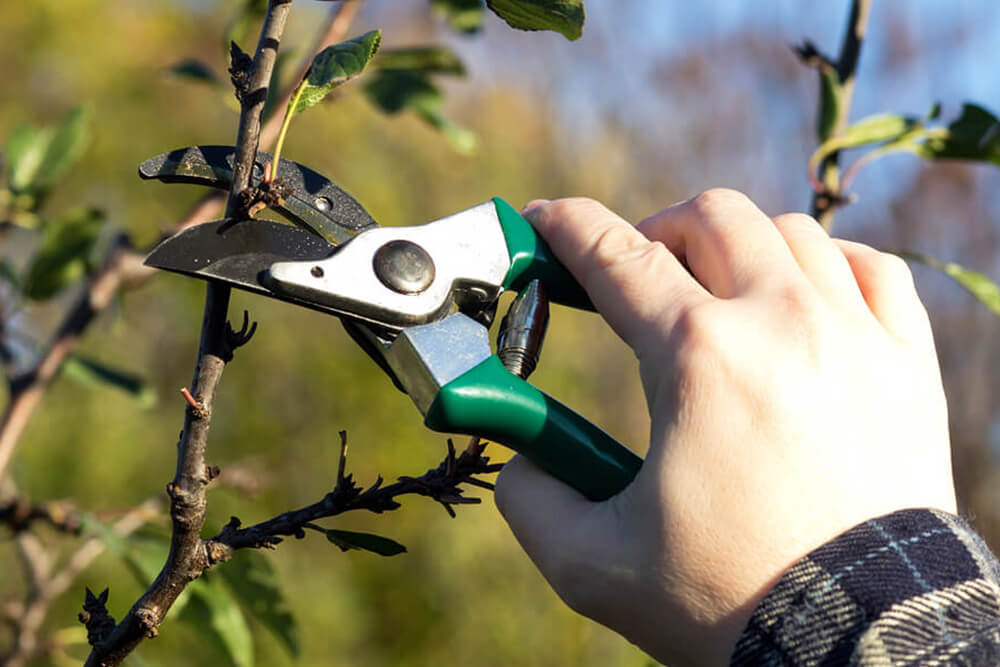 What should we stop doing?
We flourish because of our diversity and relationships
We flourish at different times and different speeds
Flourishing Teams
Flourishing Adults
We flourish when we stop doing things
We flourish so we can look outwards and give
Flourishing Children
“But since you excel in everything – in faith, in speech, in knowledge, in complete earnestness and in the love we have kindled in you – see that you also excel in this grace of giving.” 

(2 Corinthians 8.7)
We flourish because of our diversity and relationships
We flourish at different times and different speeds
Flourishing Teams
Flourishing Adults
We flourish when we stop doing things
We flourish so we can look outwards and give
Flourishing Children
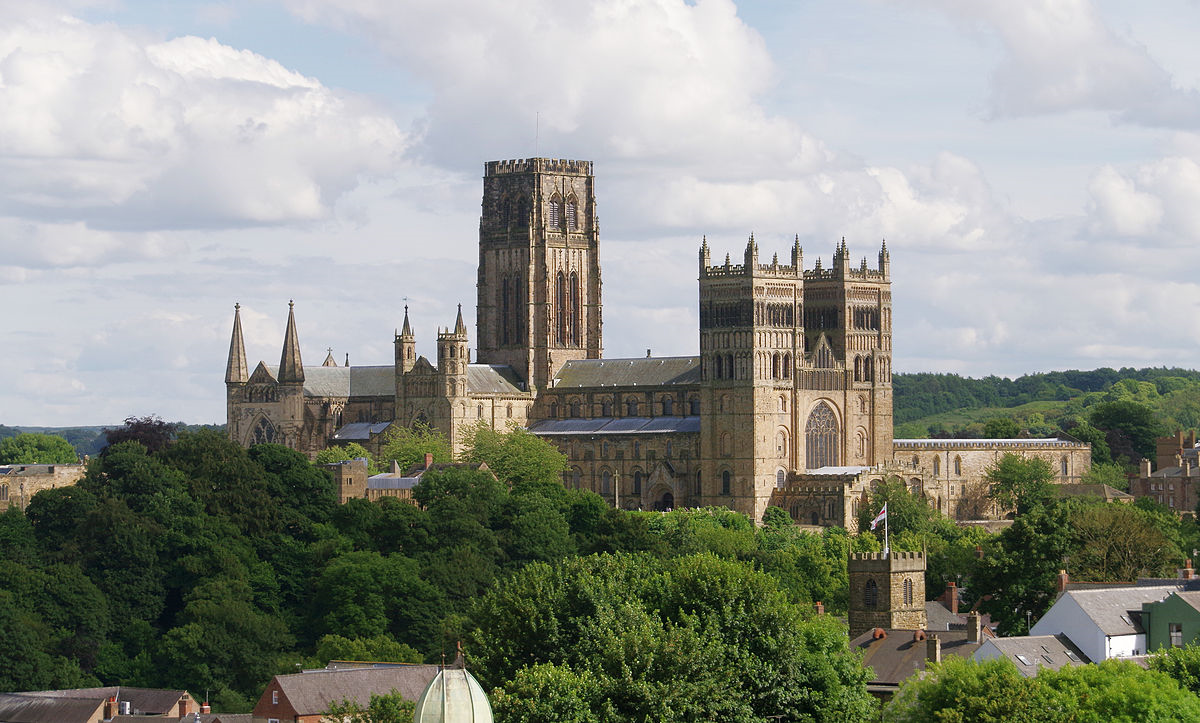 Building cathedrals…?
Refreshments
Michael Mill
Diocesan Director of Education


Delivering the Vision in schools: Equipping and resourcing governance
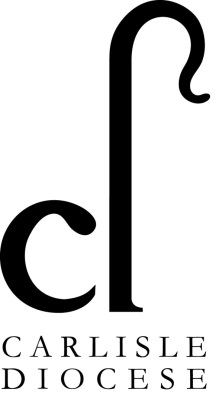 July 2019
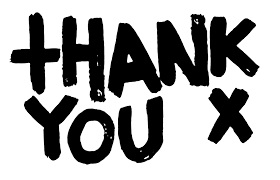 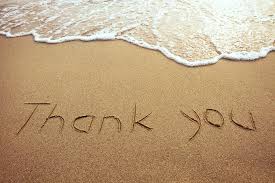 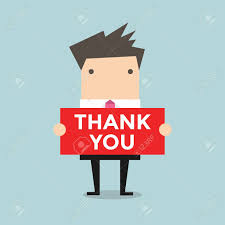 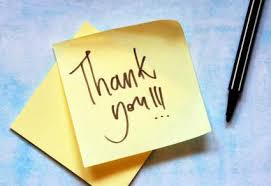 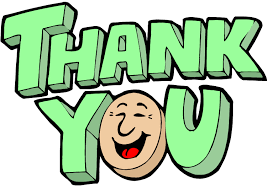 This Photo by Unknown Author is licensed under CC BY-NC-ND
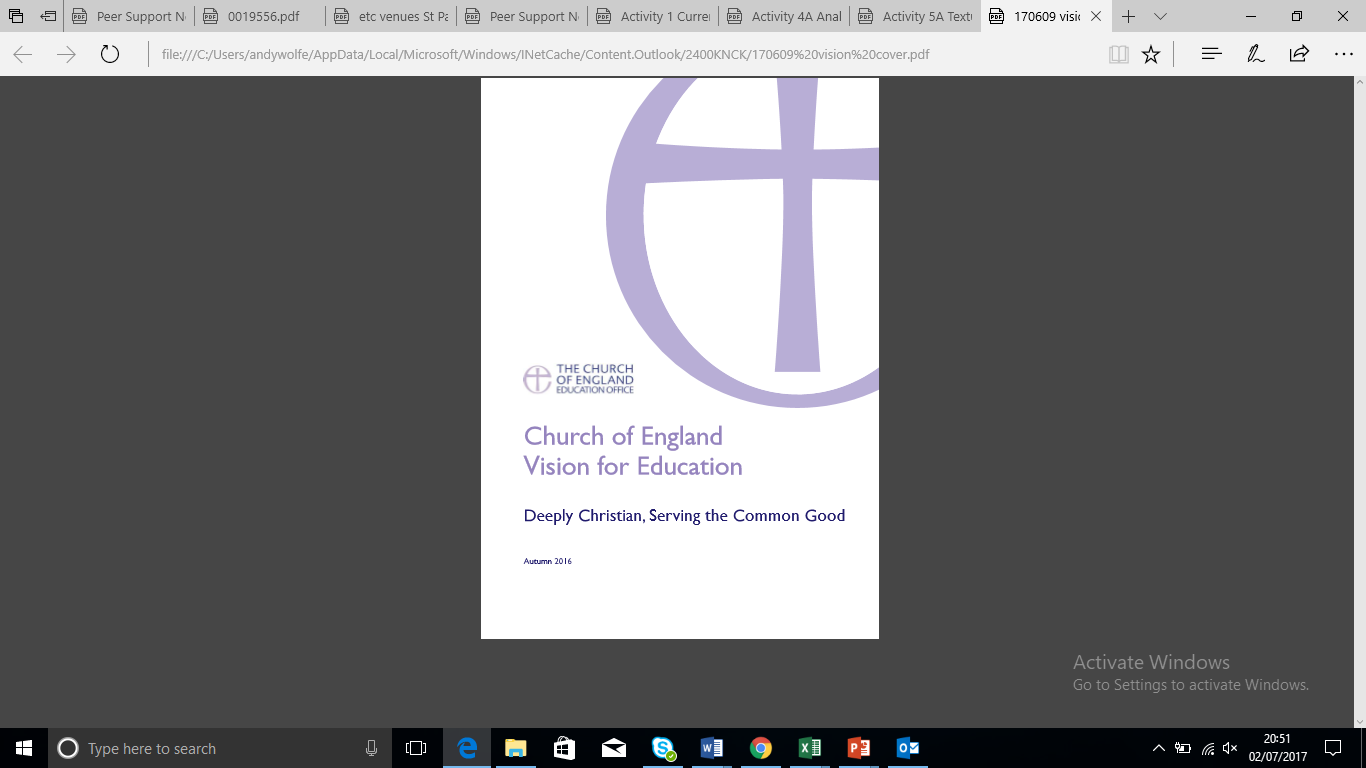 ‘Deeply Christian, Serving the Common Good’ – published Autumn 2016
Leadership, Pedagogy and Theology brought together
Clear vision for education for all schools, not just church schools
Educating for life in all its fullness
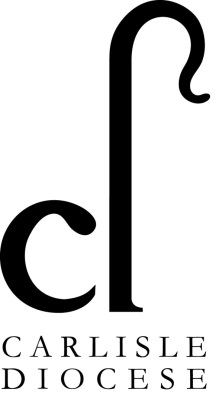 July 2019
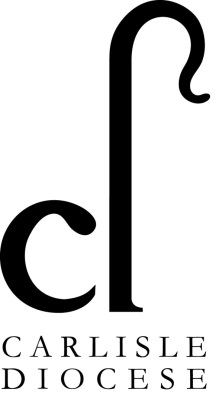 July 2019
Working with Synod, Bishop’s Council and DBE
Consulting widely

The House of Bishops’ Vision: Growing Faith in churches, schools and households
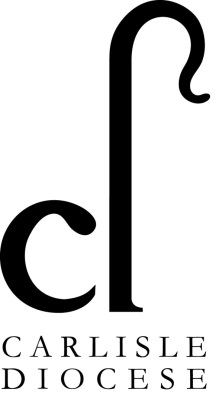 July 2019
If we forget our “WHY” then we will fail (eventually)

		HOW we do what we do really matters

		WHAT we do matters

but our 	WHY drives them both, and is vital
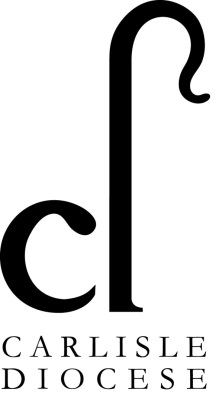 July 2019
C of E Vision
for Education
God for All
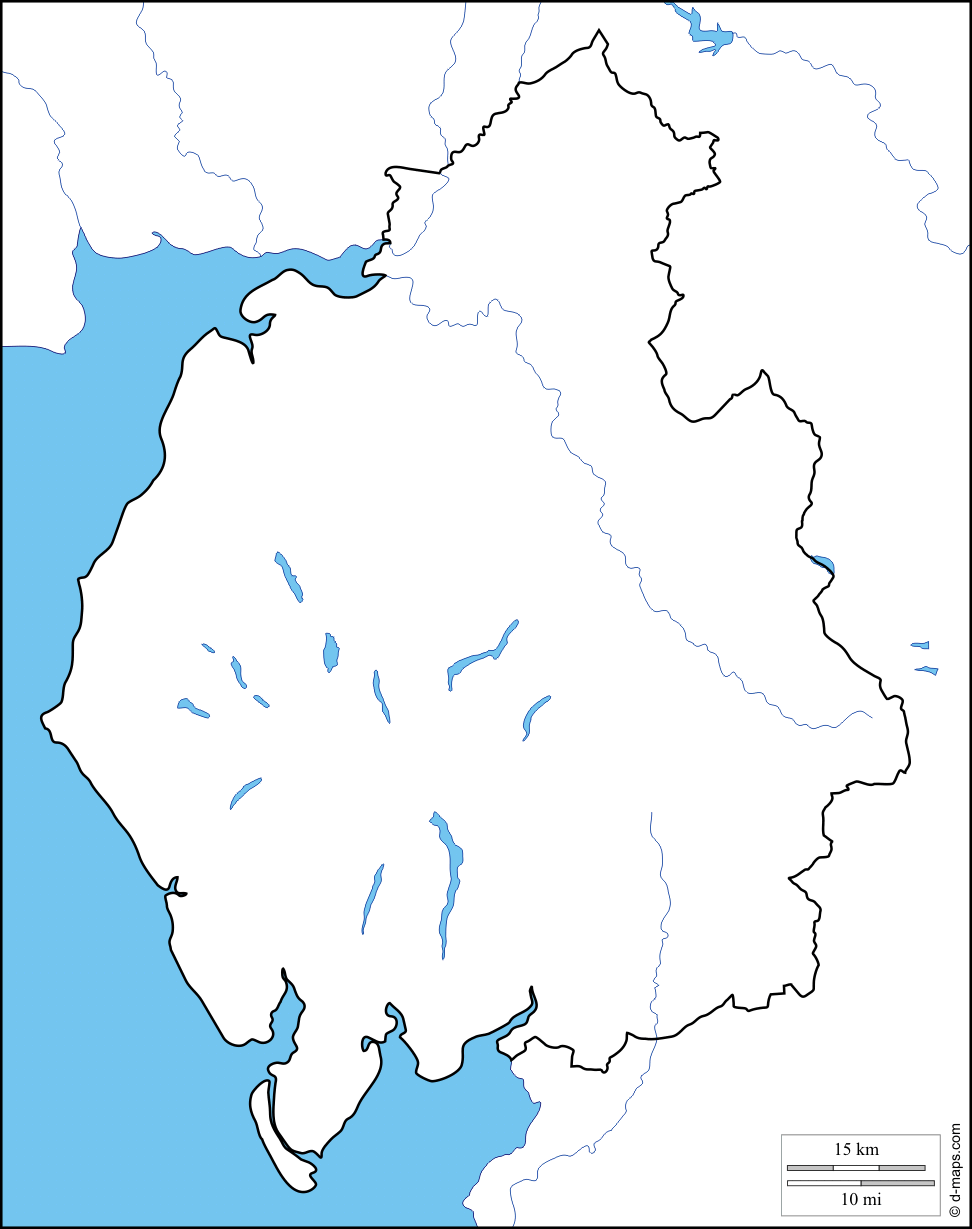 Aim = changed lives on the ground
	& renewed local communities
Rolls falling, particularly in rural areas.
An ongoing reduction in school funding.
The complexities of national movements towards new structures for school organisation.
The different impacts of changes in church structures, resources and deployment; fewer full time paid ministers brings an emphasis on self-­supporting ministers and lay ministry, and affects the number of governors, whilst also providing a significant stimulus for greater lay involvement, and opportunities to do things in new ways.
Our Diocese-­ and County-­wide vision of God for All, with its emphasis on mission and outreach, which encourages, expects and equips churches and church people to look outwards, including to their local schools.
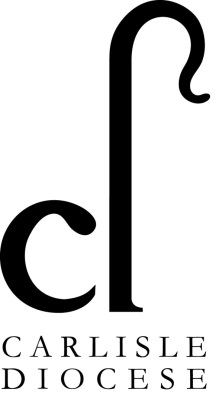 July 2019
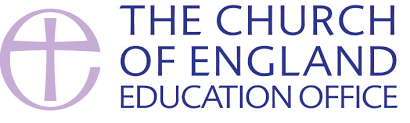 ‘Growing Faith’
Growing Faith in Schools
Growing Faith in Churches
Growing Faith in Households
Growing Faith ‘separately’ in Schools, Churches and Households
One could quite easily imagine an effective approach that focused on developing work in each of these 3 discrete areas
Some of our GF activities may indeed focus on the empowering of work within each circle
[Speaker Notes: In many ways, the join up between the 3 sections could make this work much more difficult, and one could argue the case for 3 separate projects that sought to impact each of the 3 areas, with little interaction.

However….]
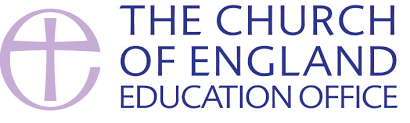 The 
Growing Faith Intersection
However, our primary focus for Growing Faith is the intersection between 2 or more of the elements
Our understanding of young people’s faith development is that it much more likely to happen, and be sustained if it happens in the intersection
[Speaker Notes: Showing the USP of GF approach – i.e. what happens in the intersections…]
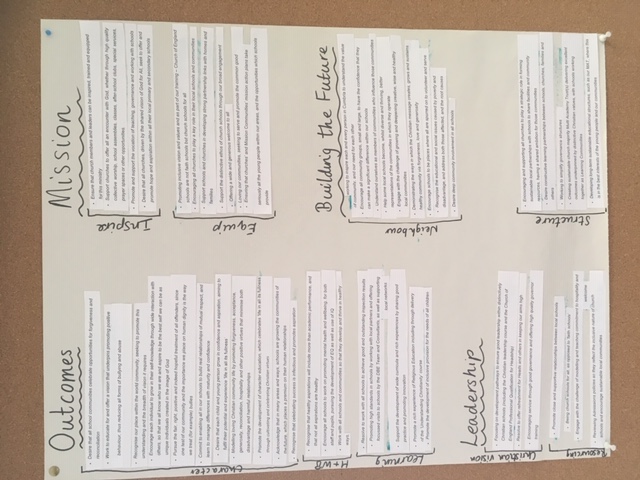 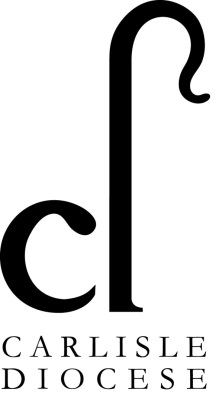 July 2019
Schools’ Outcomes + Character		(grace)
		+ Health and Well-Being	(children of God)
		+ Learning		           (growing)
 
Shared Leadership + Christian Vision	(prophetic voice)
		+ Resourcing	           (reservoirs of hope)
 
Local Mission+ Inspire		(disciple)
		 + Equip		(commission)
 
Building the Future + Neighbour(hood)	(love)
		  + Structure(s)	(eternity)
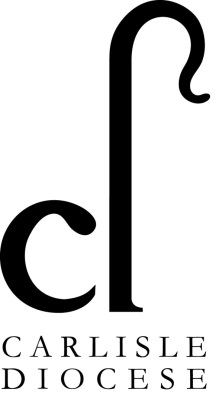 July 2019
And so far………

What if we are inclusive – admissions policy

What do we expect of a leader in schools – appointments

What does it mean to ‘Live Well Together’? Code of Conduct

What else? Policies
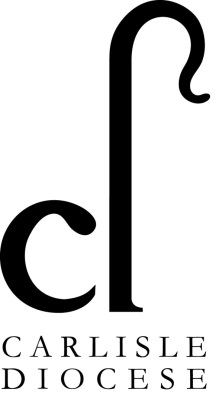 July 2019
Area of activity 1		Schools’ Outcomes
 
Focus:Character (grace)
The challenge – we should expect all in our schools to understand what Christian character means – including Christian values and virtues (forgiveness, acceptance, generosity)
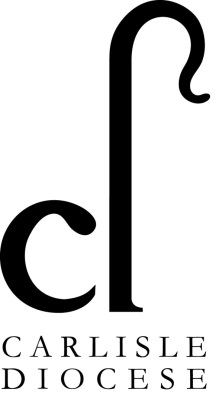 July 2019
3 key priorities
Sustainable schools
Health and well being
Governance
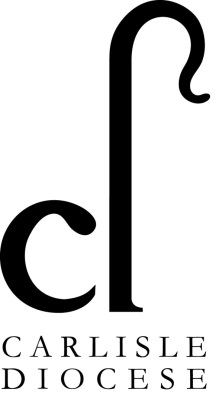 July 2019
The vision is to inspire (disciple) and resource (as reservoirs of hope) church and school leaders, including governors and prospective governors.
Discussion 1
Promotion of the role of foundation governor as a vocation/calling. 

How do we promote the status and celebrate work of Foundation governors – (commissioning / saying ‘thank you’. Working with Mission communities)

Where should Foundation governors come from?
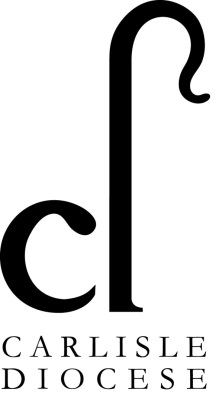 July 2019
Discussion 2
Review the principles, purpose and role of Ex officio governor. 
 
i. A key connector of threads – people, structures, church/parish links 
ii. Foundation governors support the Christian ethos and character of the school 
iii. Being a sounding board, a listening ear, bringing a faith/church perspective to governance 
iv. Governance is a chance to understand the school’s inner workings from a different perspective; this can offer insights that connect to the school incumbent and pastoral aspects of the clergy role. 
   The issues…….is this a role we welcome?
What do we do going forward with fewer full time paid clergy?
How is this addressed in Mission Communities/Parishes?
What does clergy training (and appointments) look like what do they need before and during ministry?
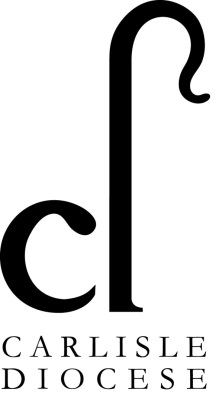 July 2019
Discussion 3
Facilitating the appointment, reappointment (and potential removal) of foundation governors, for governors in CE schools. 


What works and what doesn’t? What requires further clarification?

How do we match skills school needs to the requirement for ‘Foundation Governors’
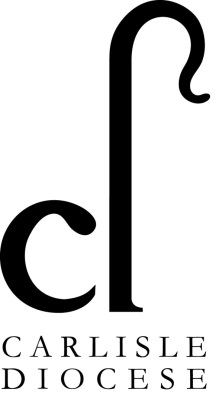 July 2019
Discussion 4
Resourcing those who serve as foundation governors through providing ongoing guidance and training to support their role. 
 (on-line training, induction pack, modules, more diocesan guidance, events)
How can we do this and what does it look like?
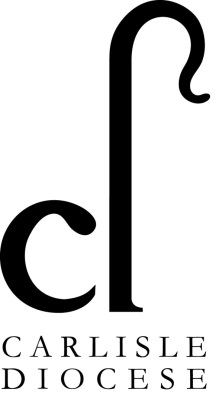 July 2019
Other priorities 
Health and well being
Look after our Headteachers and watch for their bad habits
Putting yourself and your needs last
Feeling you have to provide all the answers
Not making time for reflection
Not seeking support when you need it most
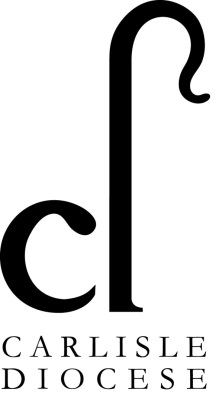 July 2019
Vision without action is merely a dream. Action without vision just passes the time. Vision with action can change the world.

Joel Barker
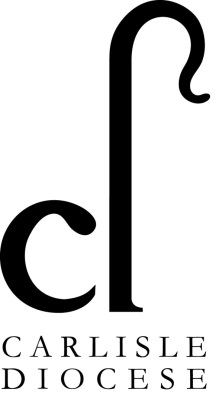 July 2019
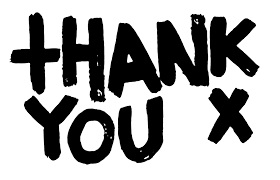 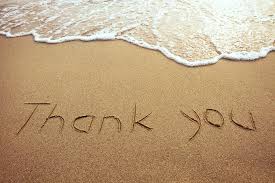 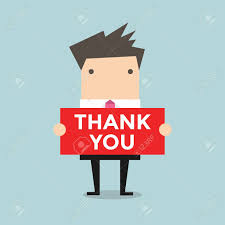 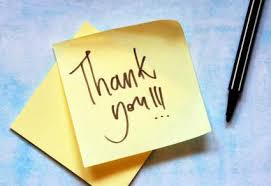 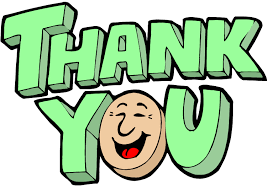 This Photo by Unknown Author is licensed under CC BY-NC-ND